複数のユニットを必要に応じて組み合わせ構築したプログラム
福井県造形教育研究会
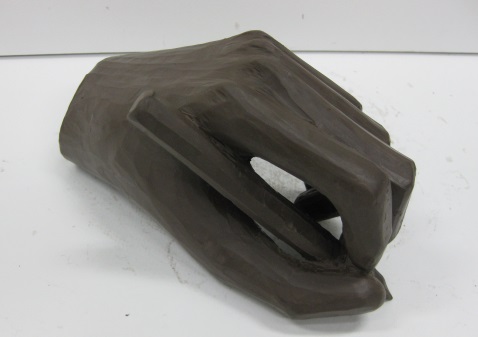 実践記録
制作
鑑賞
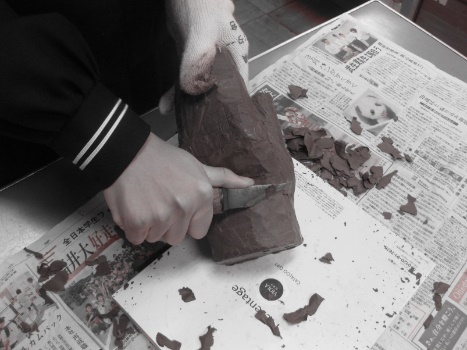 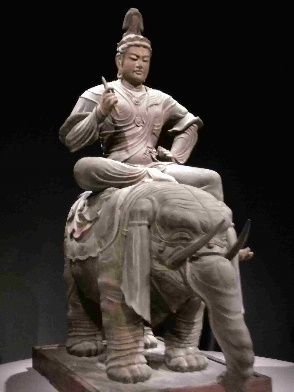 事前に読んでおく冊子
主題生成
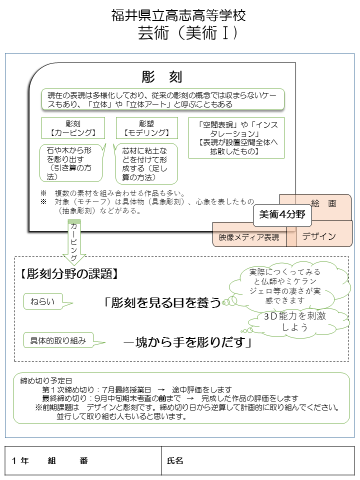 小刀の扱いはうまくなっていく
技法
仏像の手や手をモチーフとした作品などの鑑賞
面取りの例
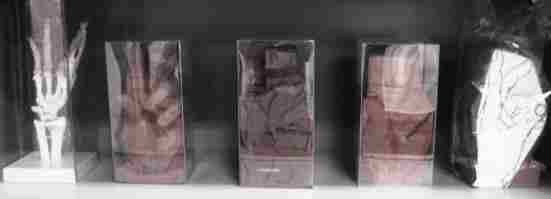 透明の箱に入れることで削除する空間を理解する
手の骨格標本